TOÁN 2
Tập 2
Tuần 29
Bài 81: Luyện tập – Tiết 2
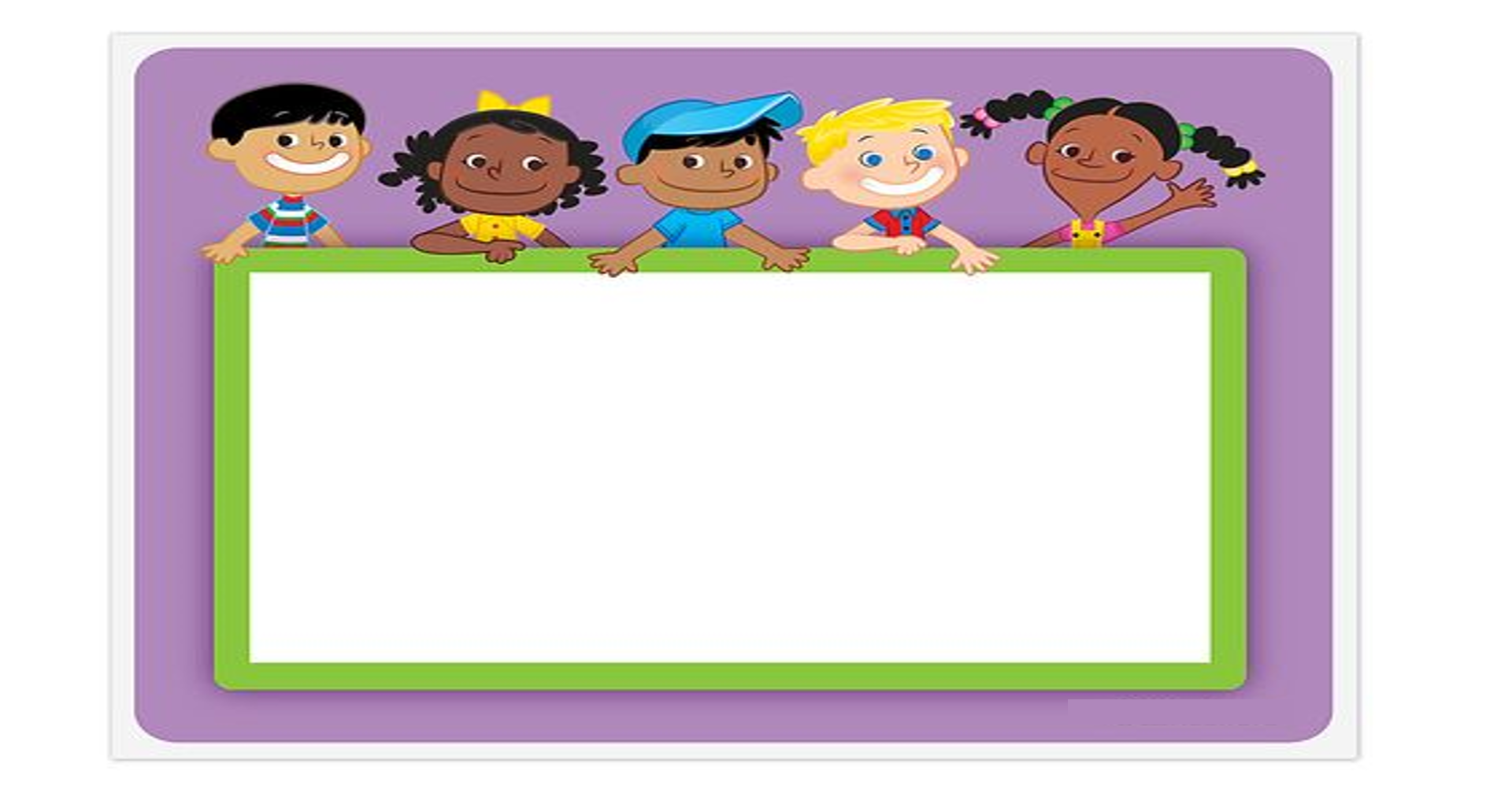 KHỞI ĐỘNG
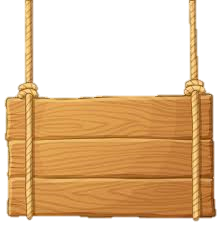 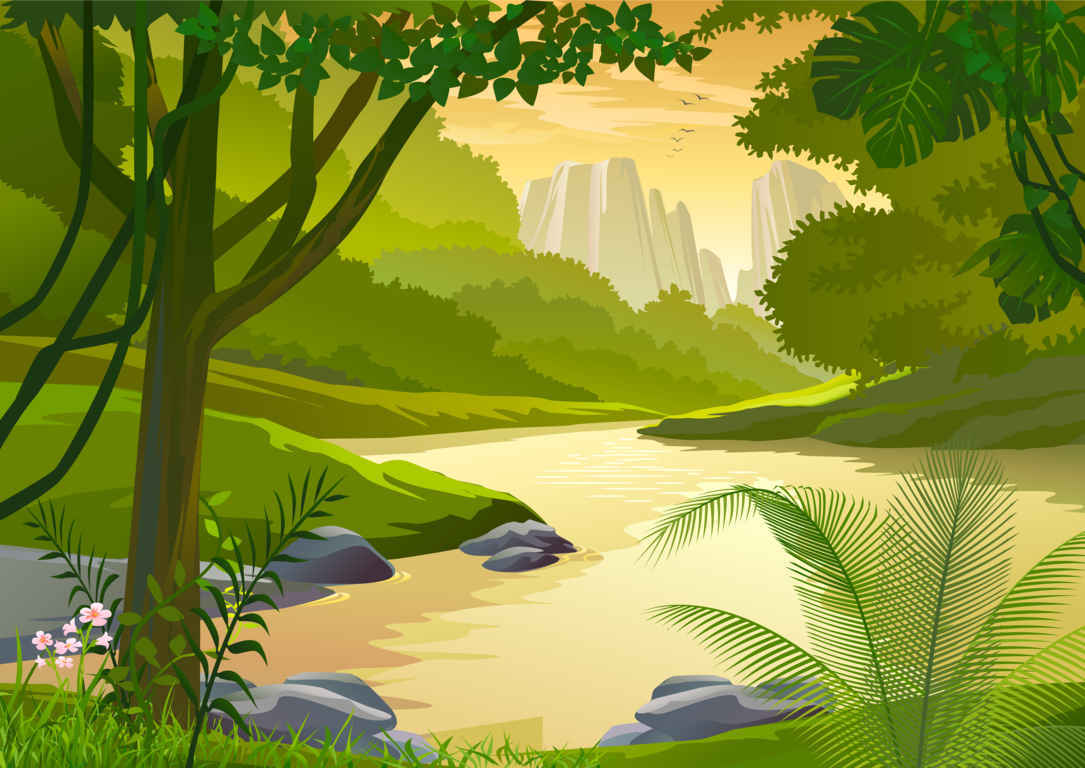 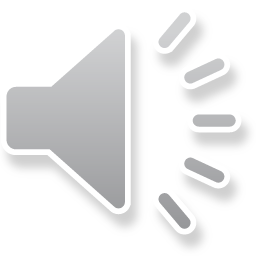 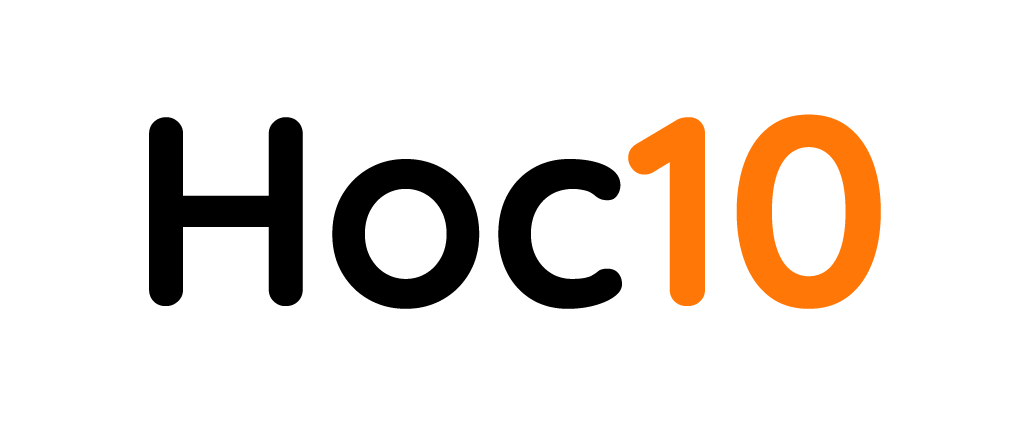 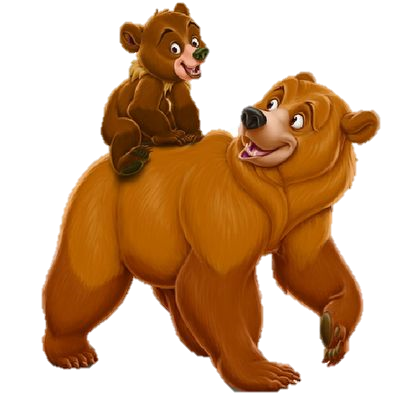 GIẢI CỨU
RỪNG XANH
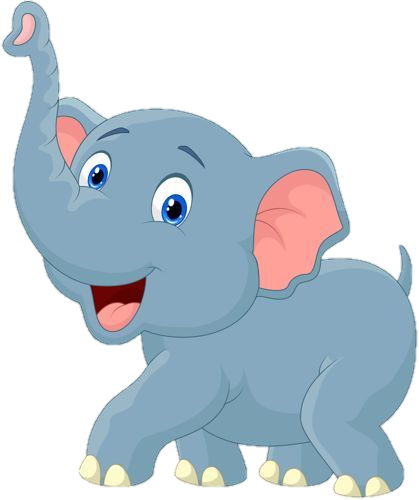 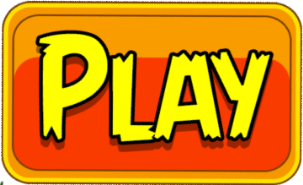 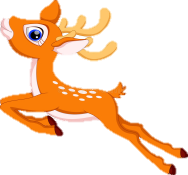 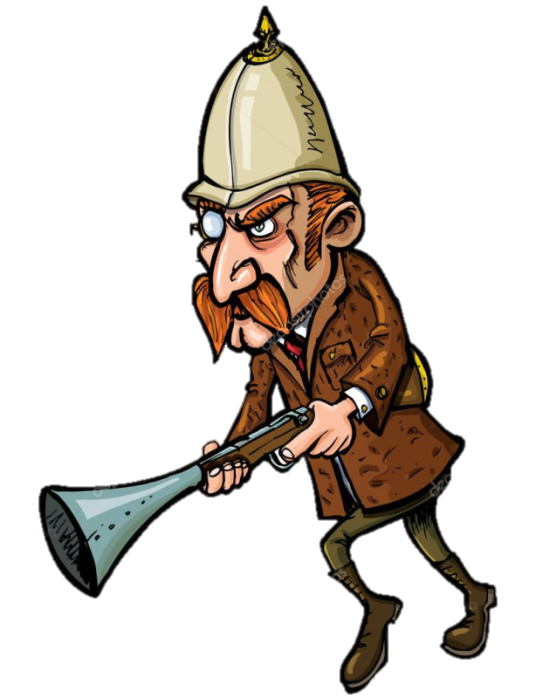 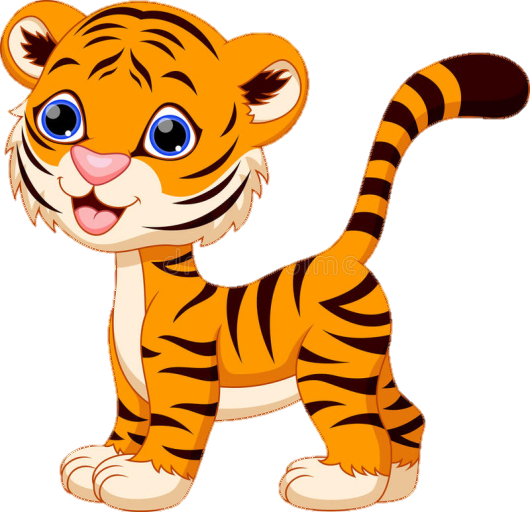 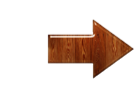 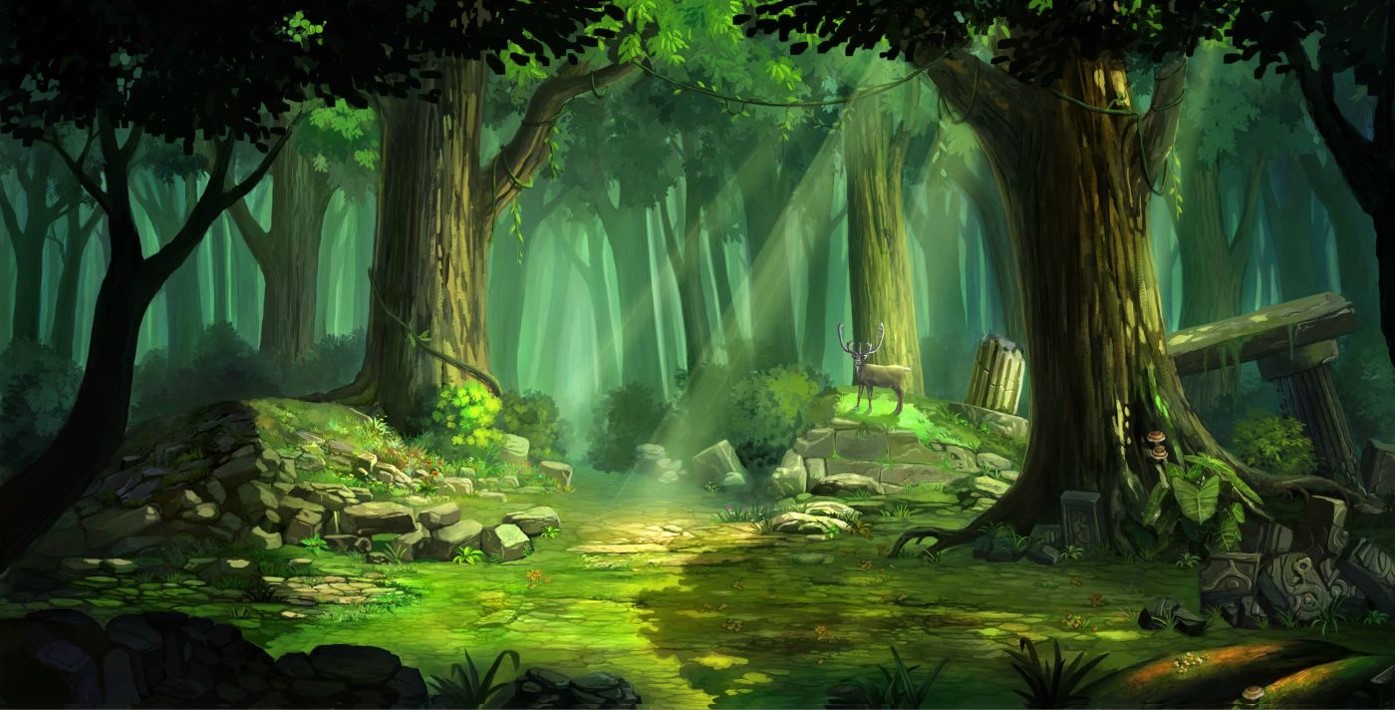 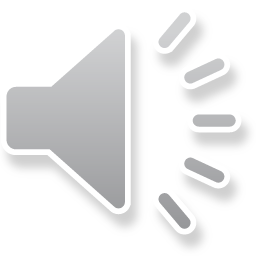 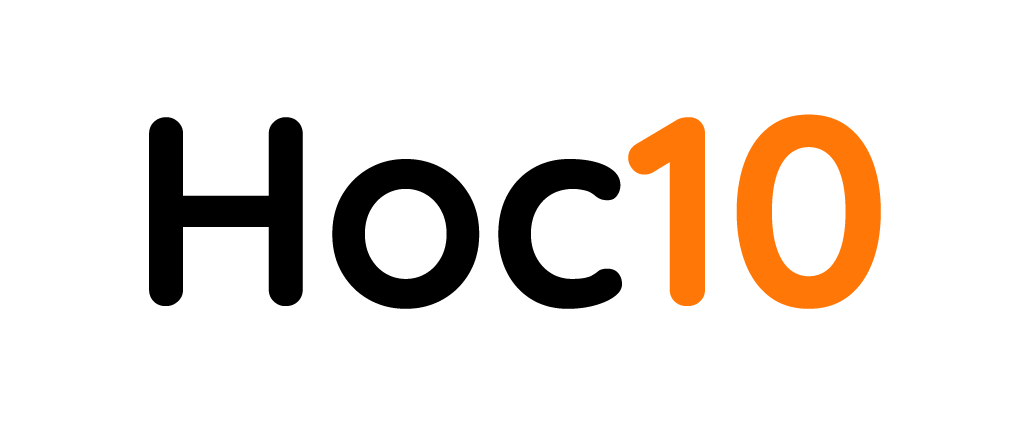 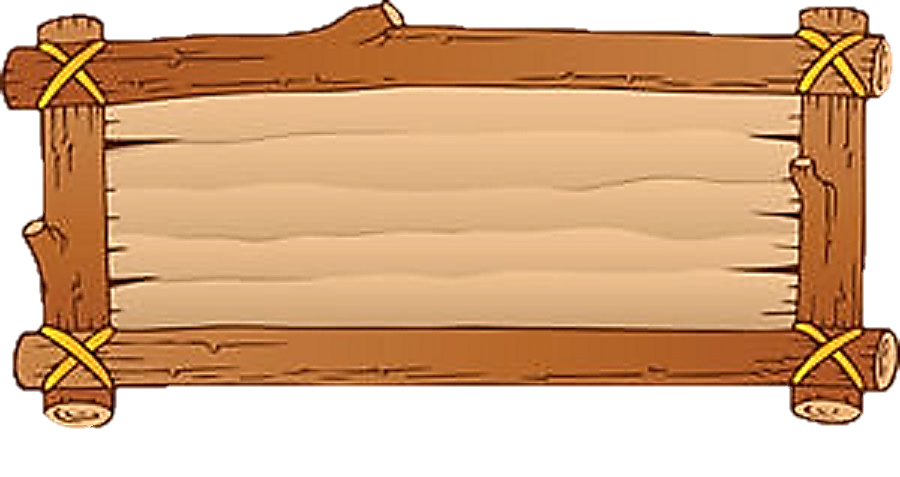 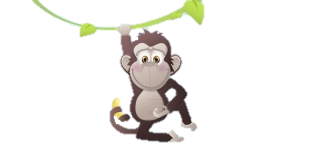 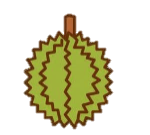 Em hãy giải cứu các loài vật trong rừng thoát khỏi sự bắt giữ của tên thợ săn độc ác bằng cách trả lời đúng các câu hỏi nhé!
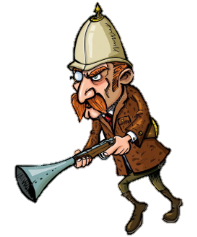 POW!
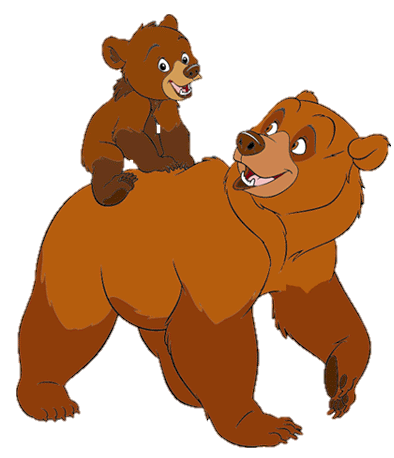 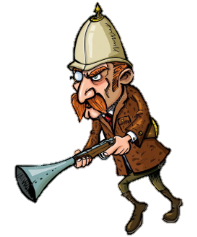 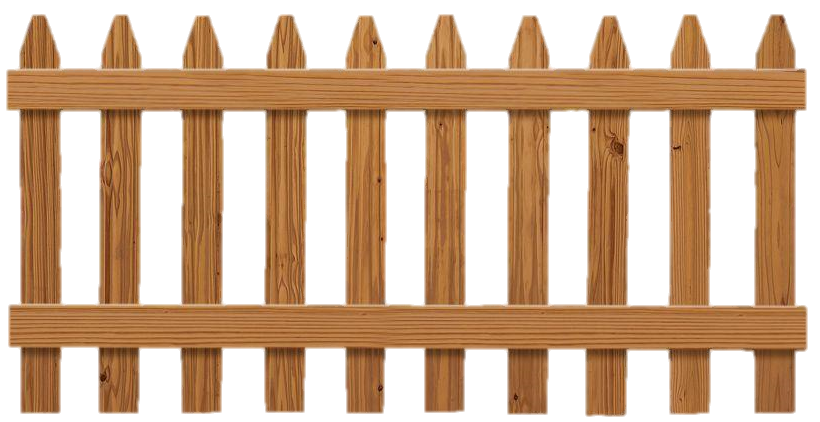 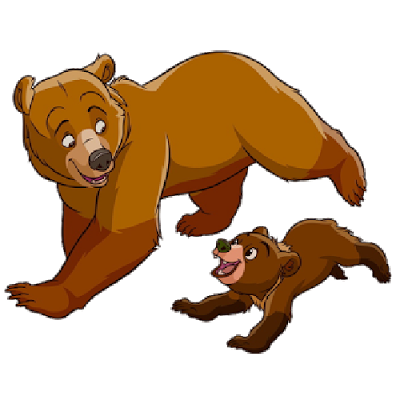 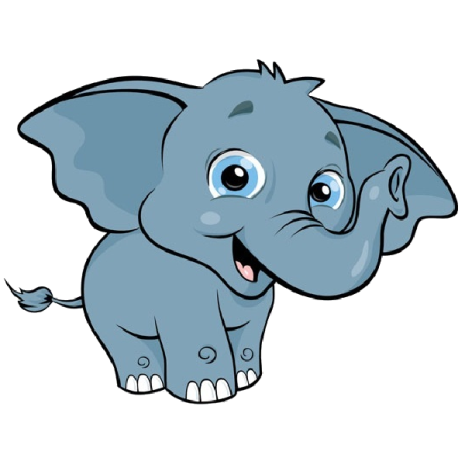 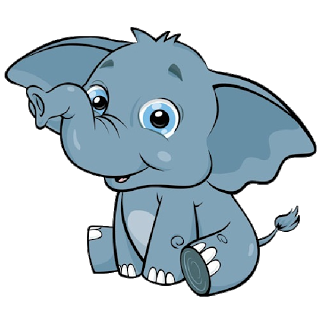 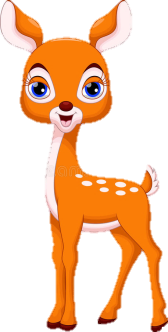 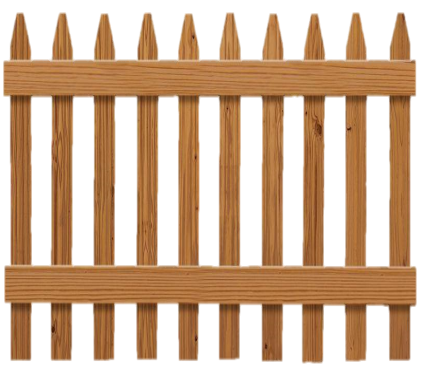 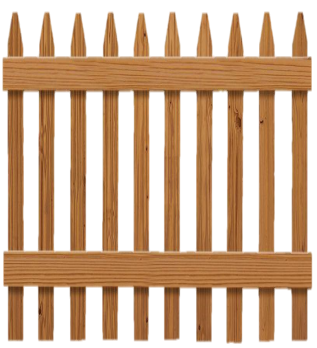 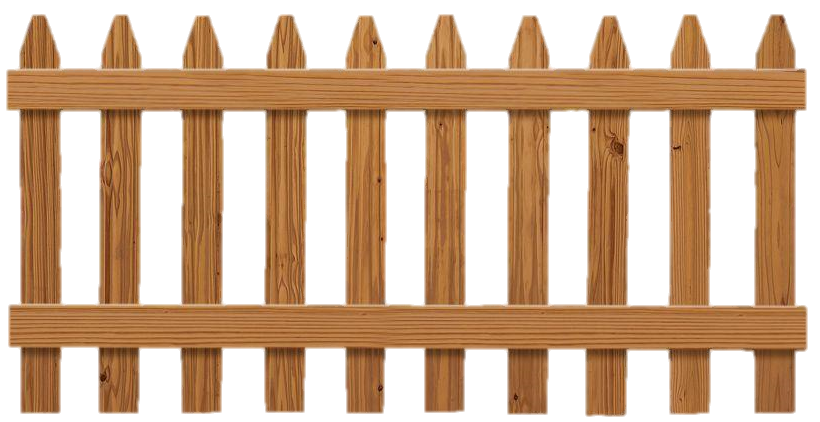 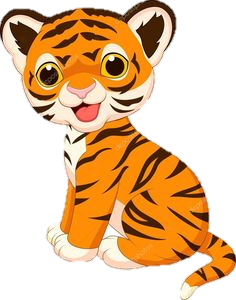 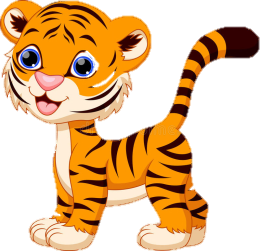 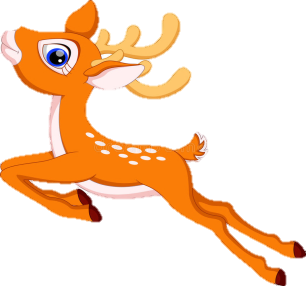 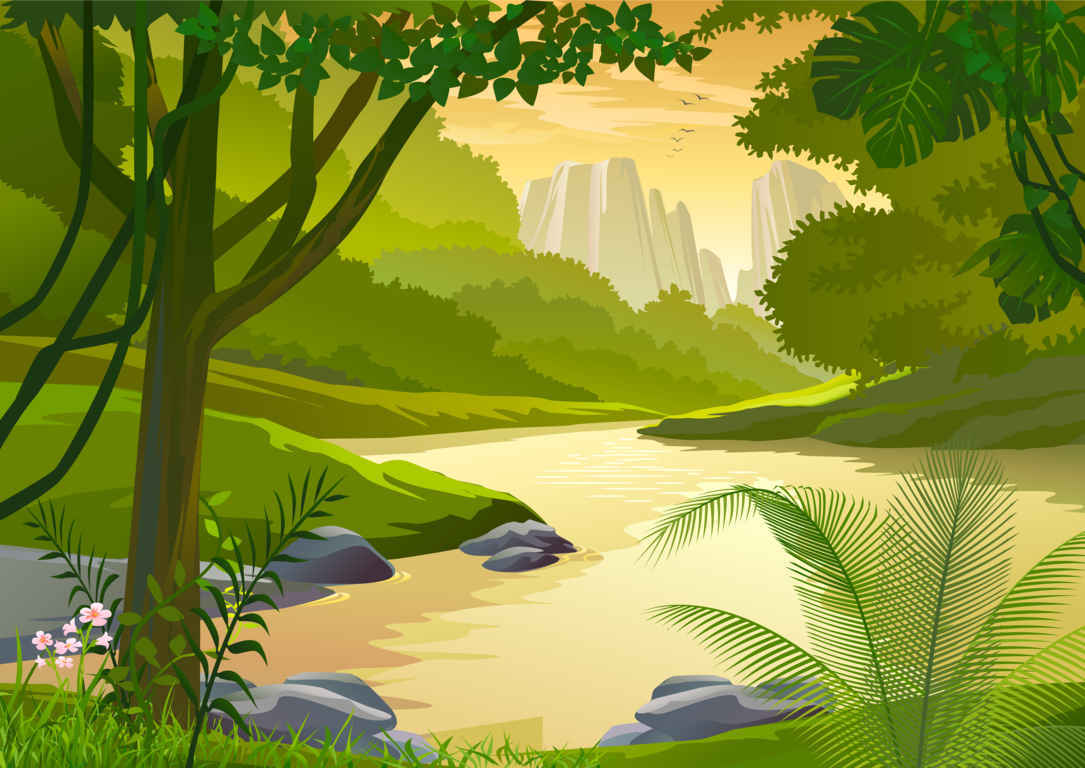 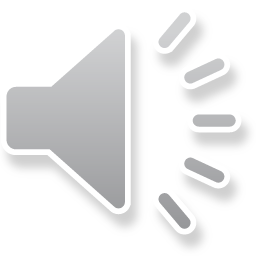 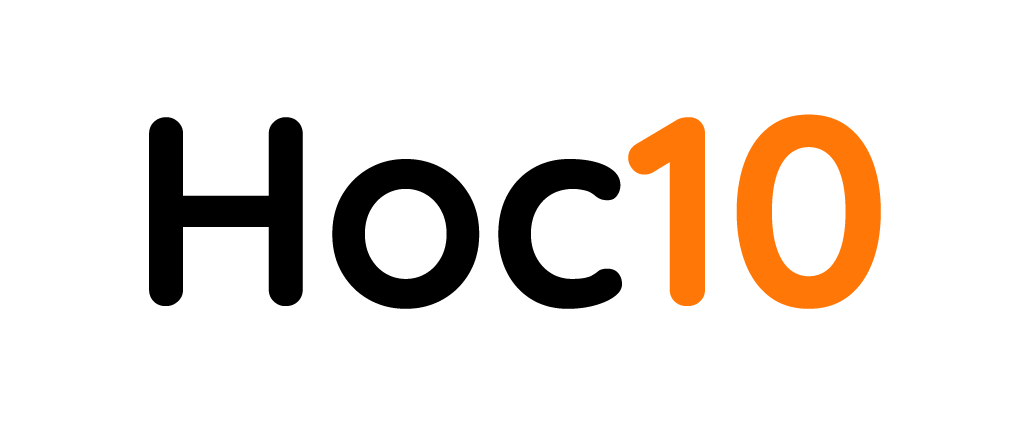 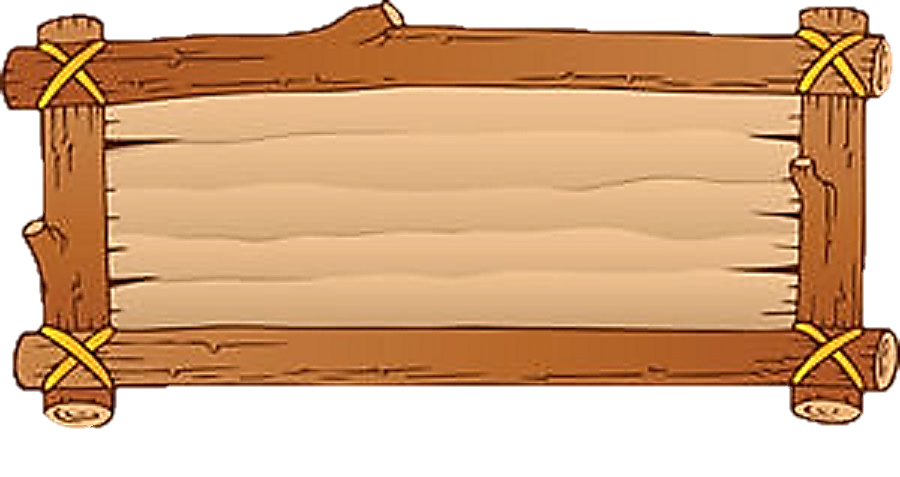 125
473
+
?
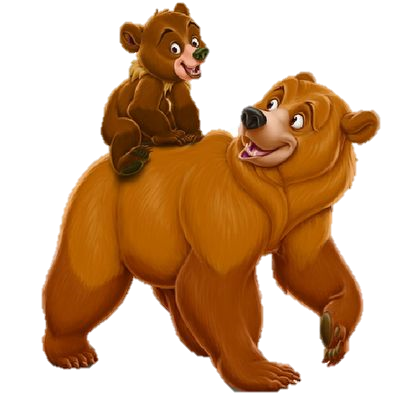 598
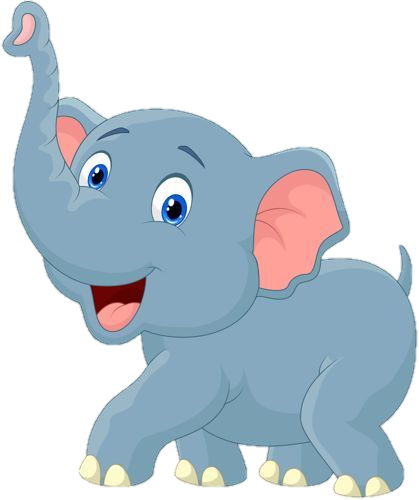 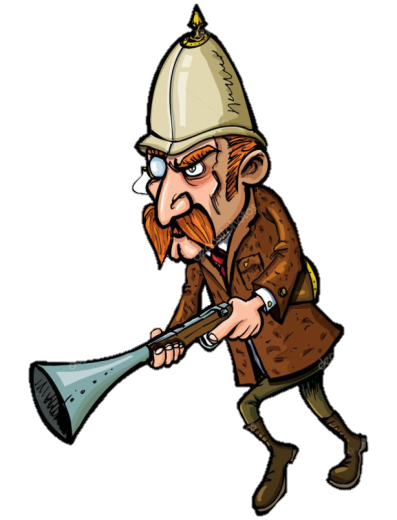 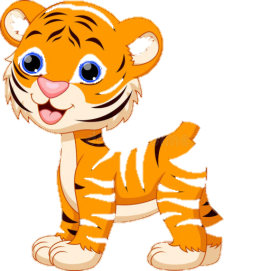 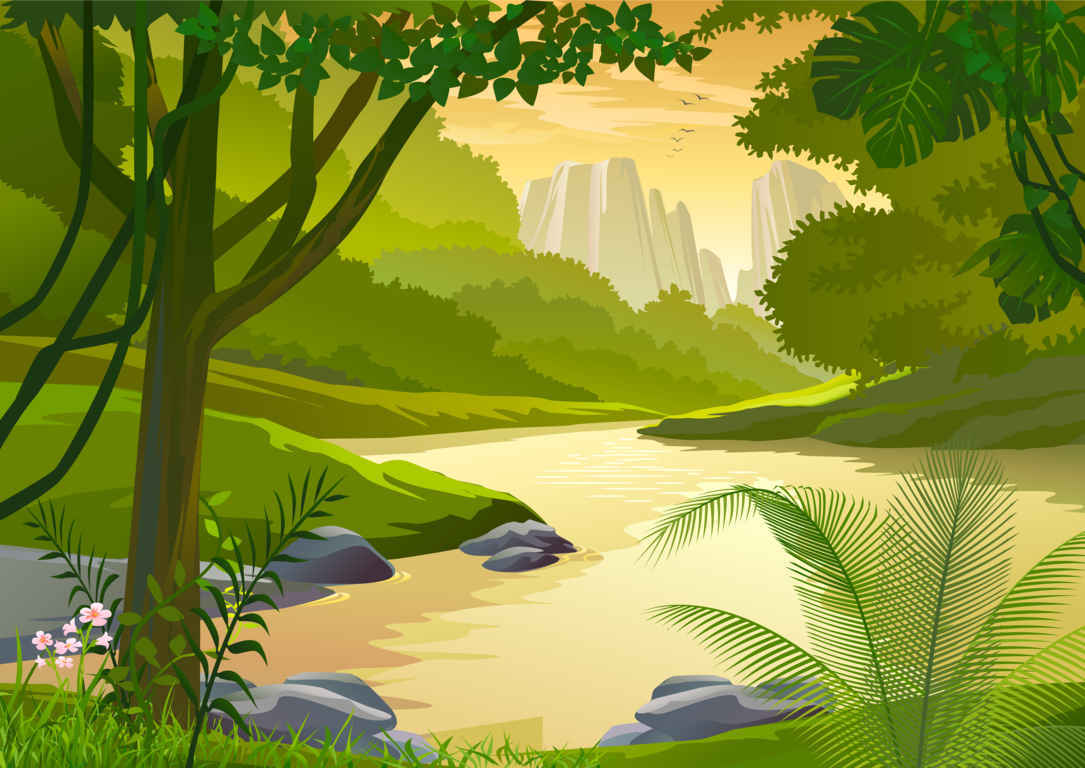 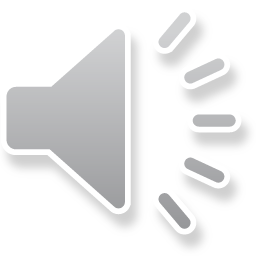 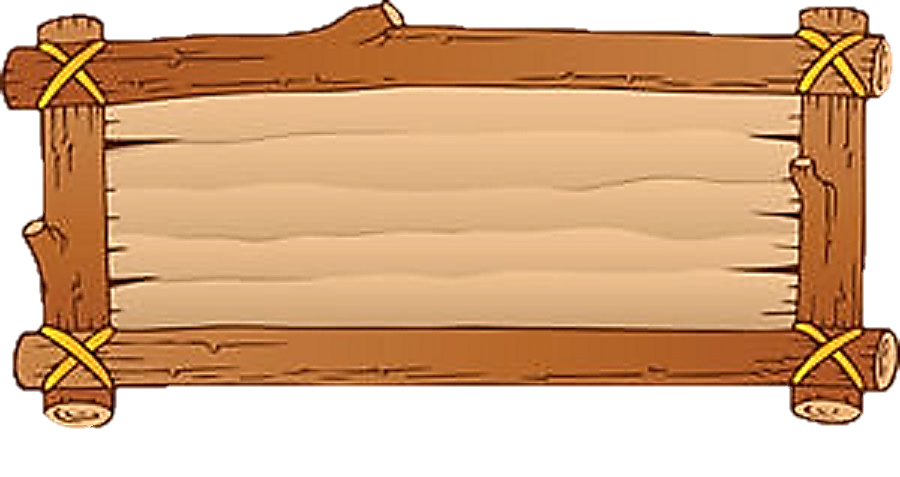 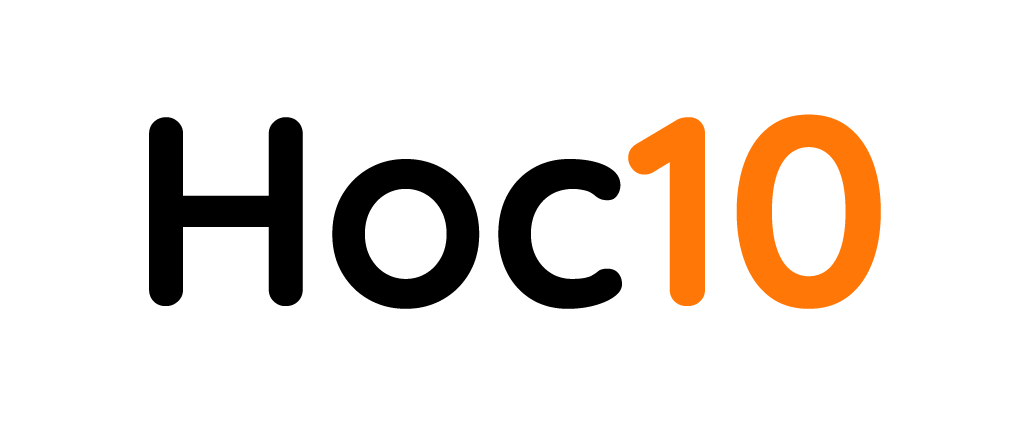 548
213
-
?
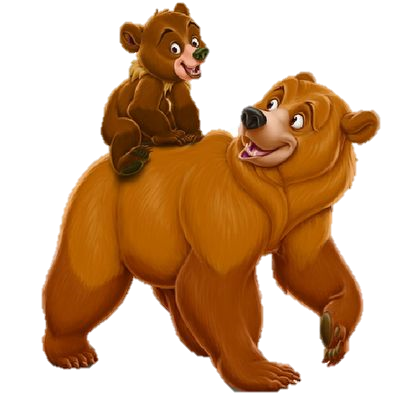 335
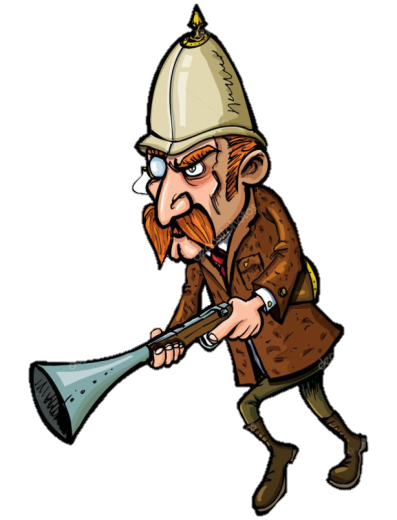 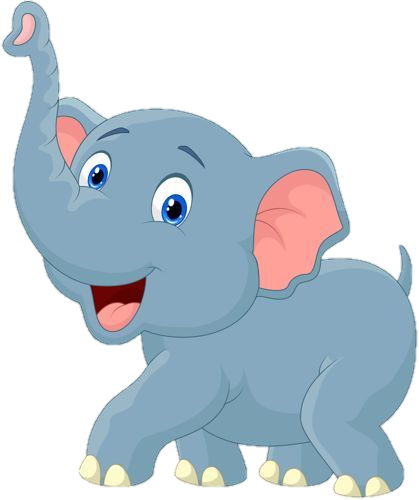 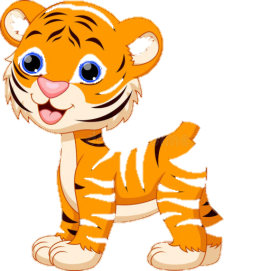 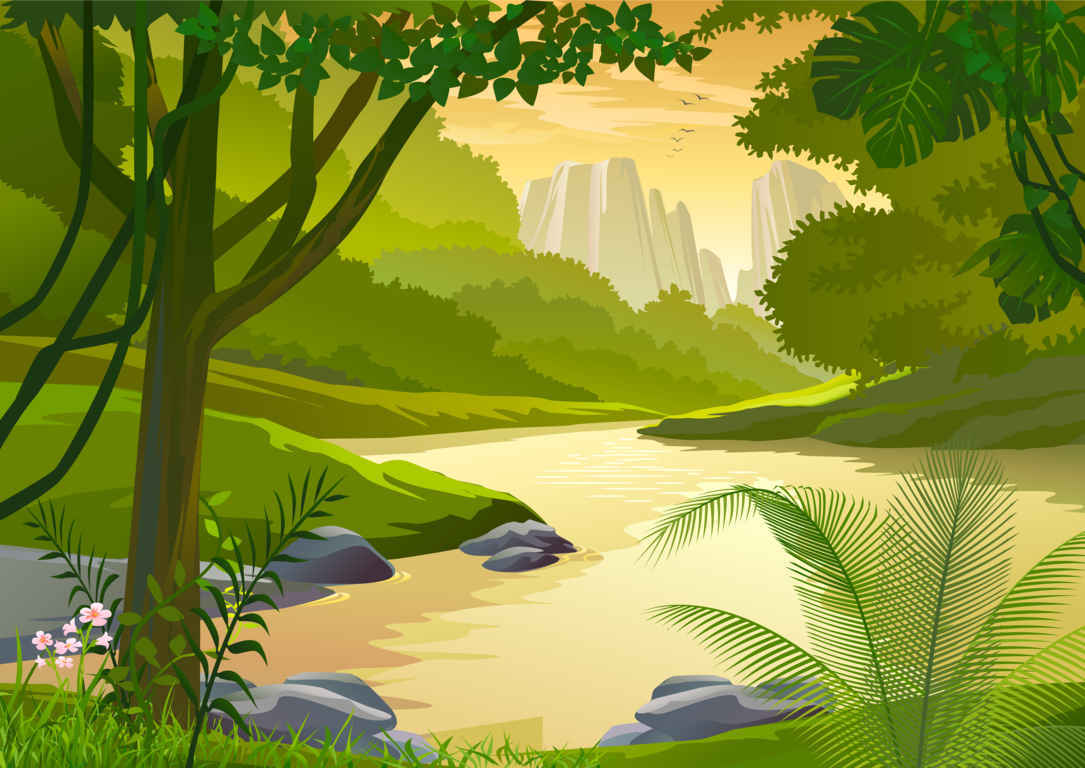 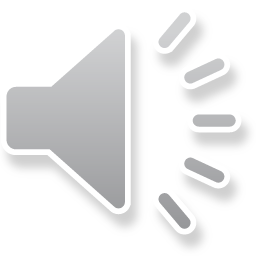 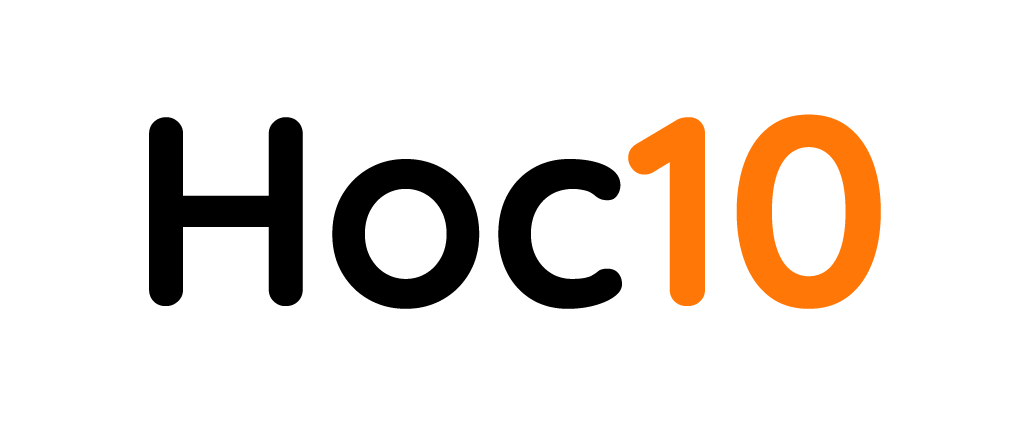 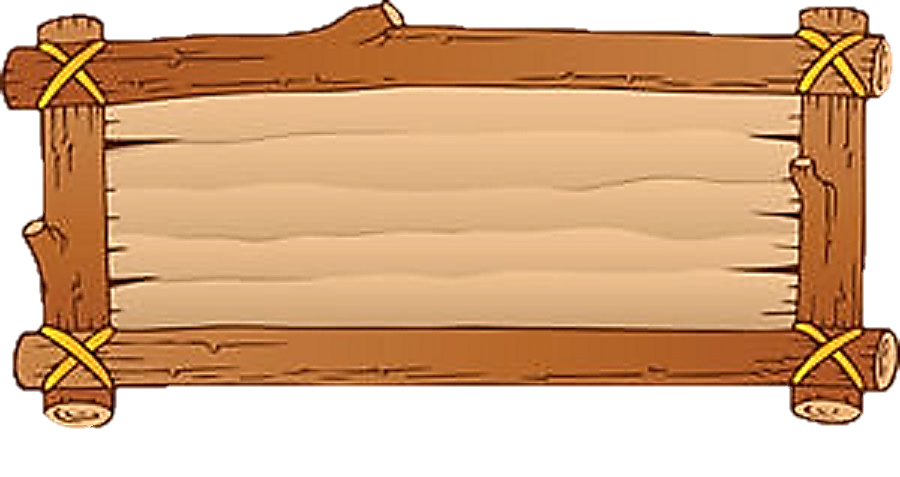 800 + 200 = ?
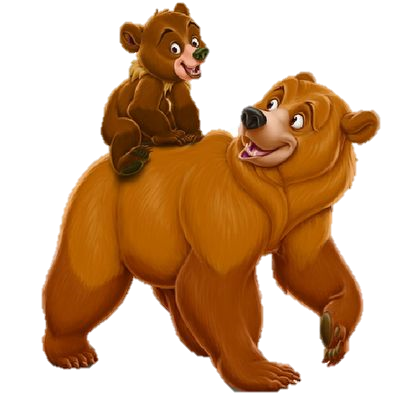 1000
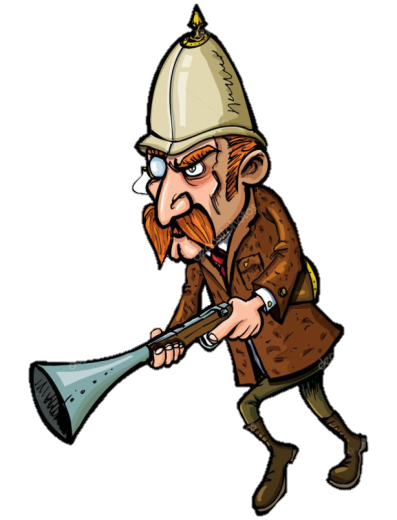 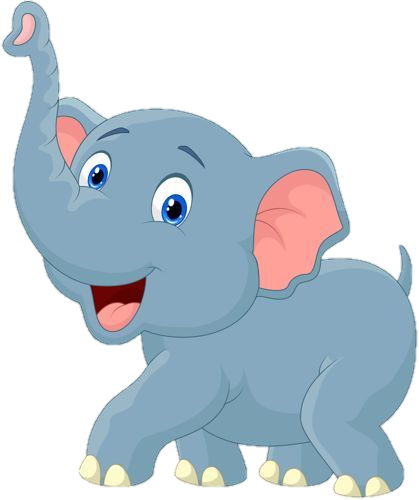 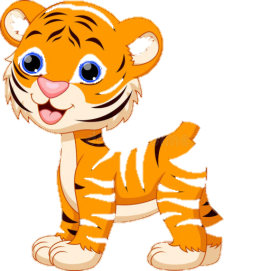 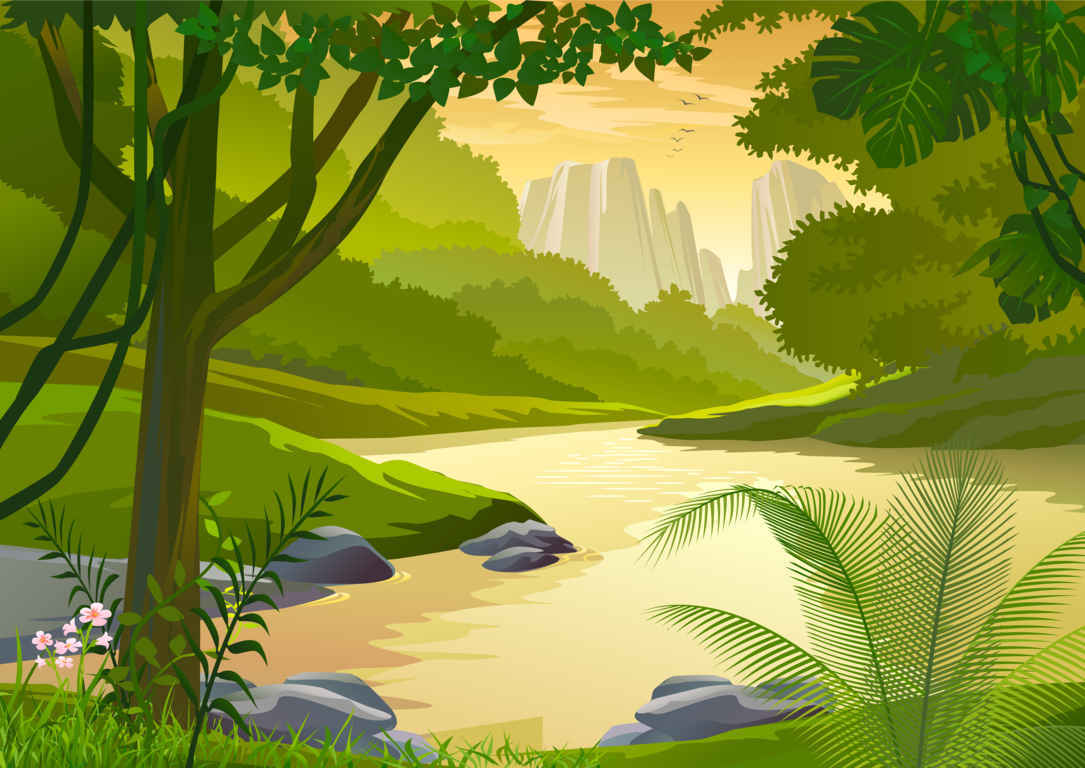 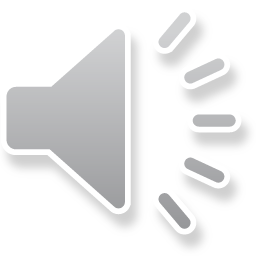 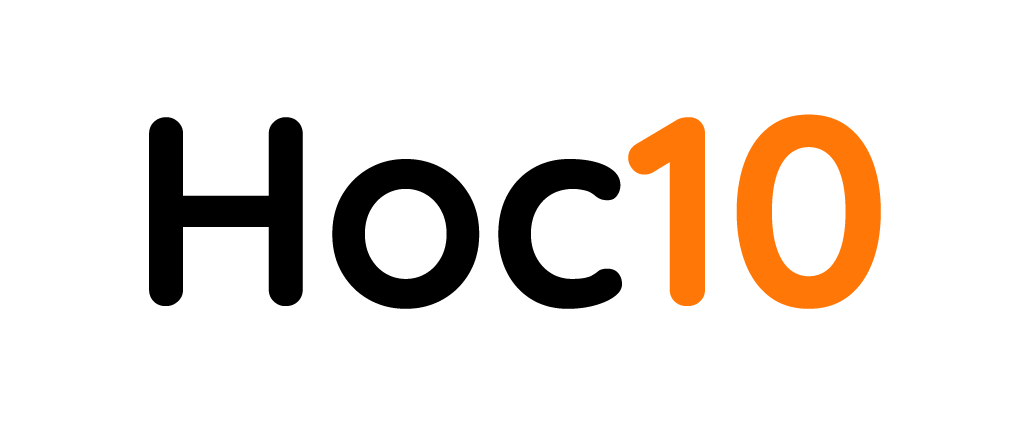 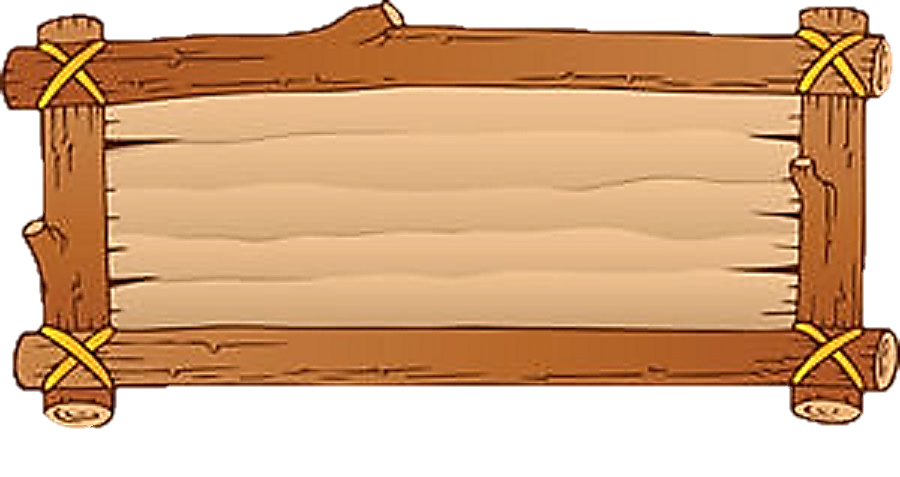 1000 – 400 = ?
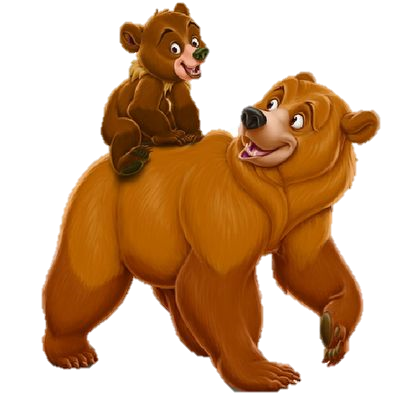 600
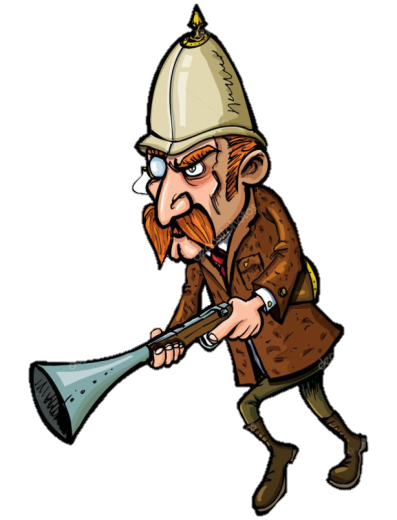 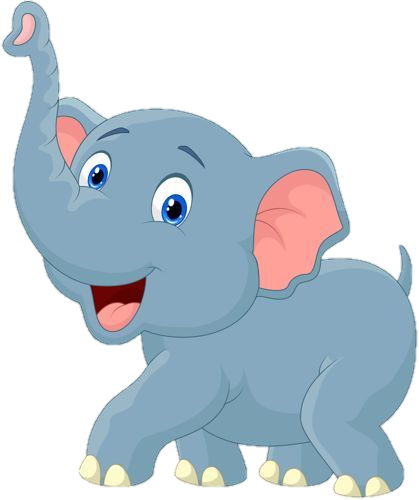 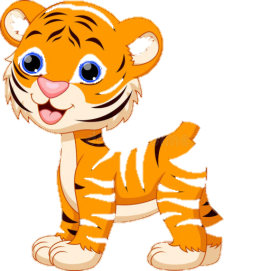 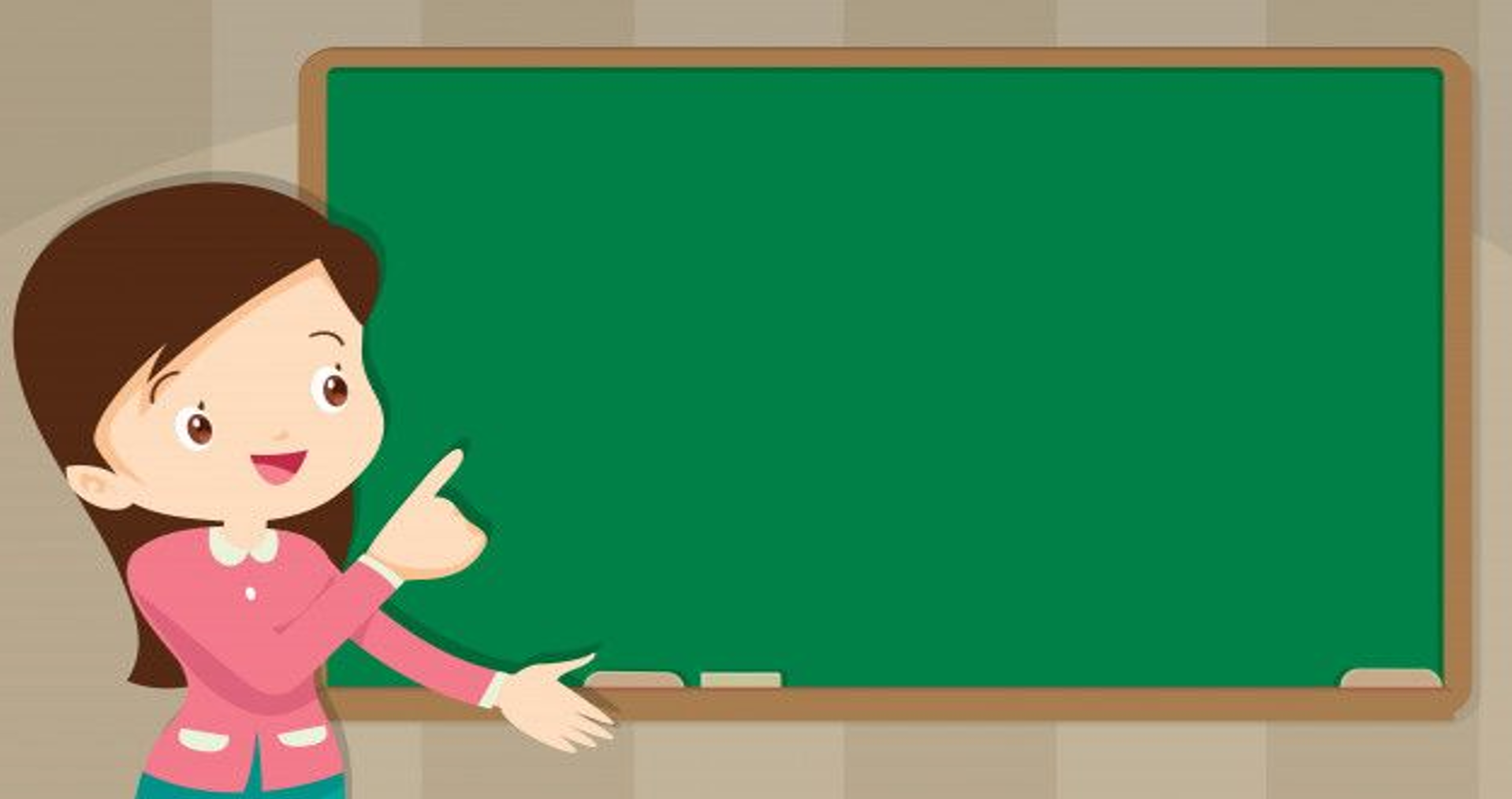 LUYỆN TẬP – THỰC HÀNH
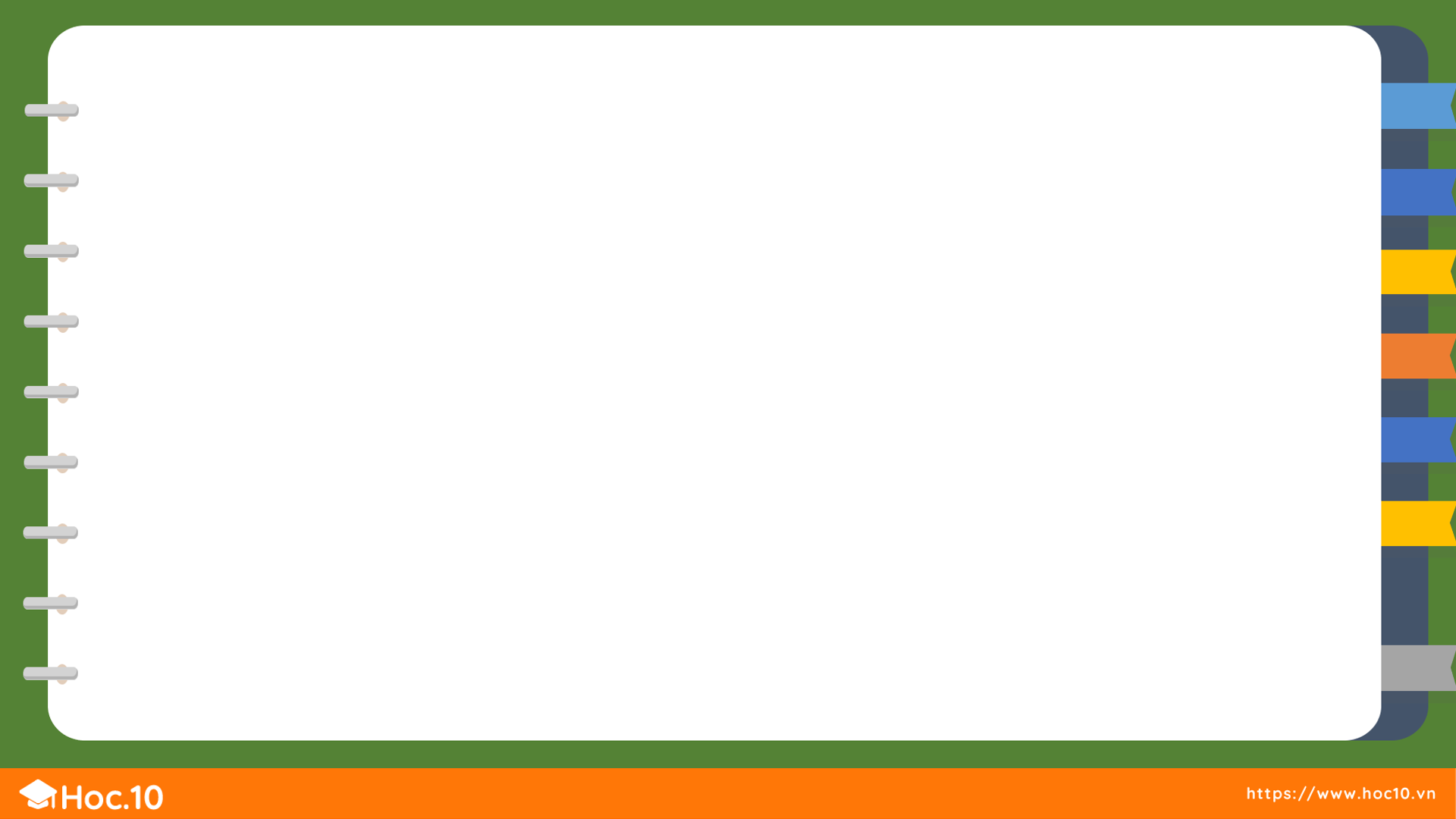 Viết số thành tổng các trăm, chục, đơn vị (theo mẫu):
4
Mẫu:
415
gồm 4 trăm 1 chục 5 đơn vị,
ta viết 415 = 400 + 10 + 5
820
gồm 8 trăm 2 chục 0 đơn vị,
ta viết 820 = 800 + 20
709
gồm 7 trăm 0 chục 9 đơn vị,
ta viết 709 = 700 + 9
d. 240
c. 303
b. 127
a. 683
a. 683 gồm 6 trăm 8 chục 3 đơn vị, ta viết 683 = 600 + 80 + 3
b. 127 gồm 1 trăm 2 chục 7 đơn vị, ta viết 127 = 100 + 20 + 7
c. 303 gồm 3 trăm 0 chục 3 đơn vị, ta viết 303 = 300 + 3
d. 240 gồm 2 trăm 4 chục 0 đơn vị, ta viết 240 = 200 + 40
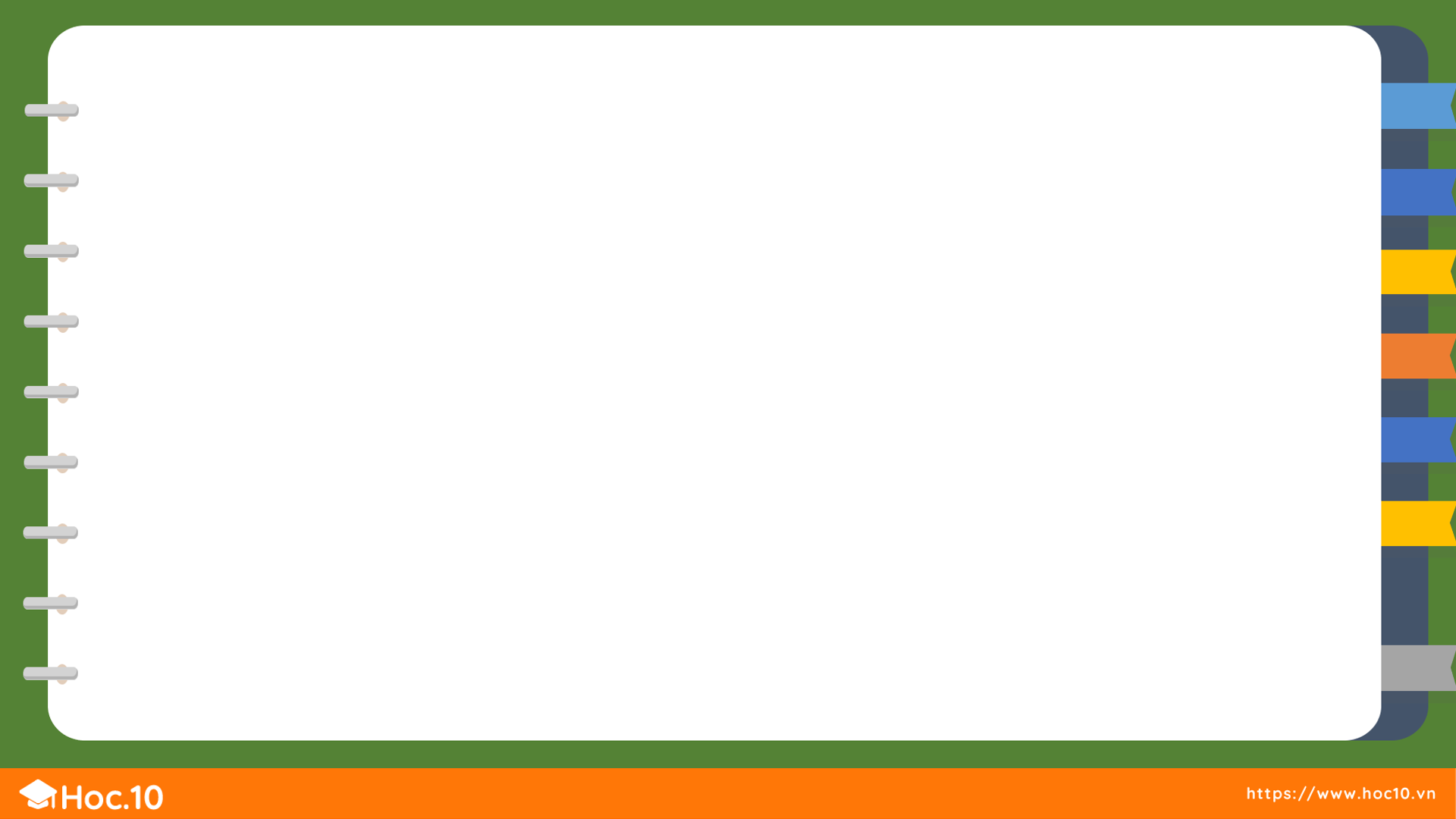 Thực hiện phép trừ rồi kiểm tra kết quả lại bằng phép cộng
2
588
216
-
+
216
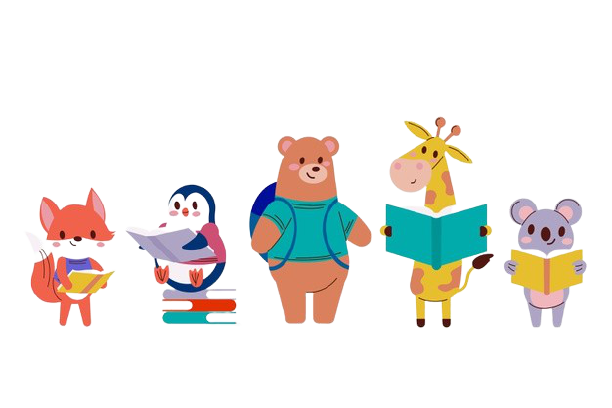 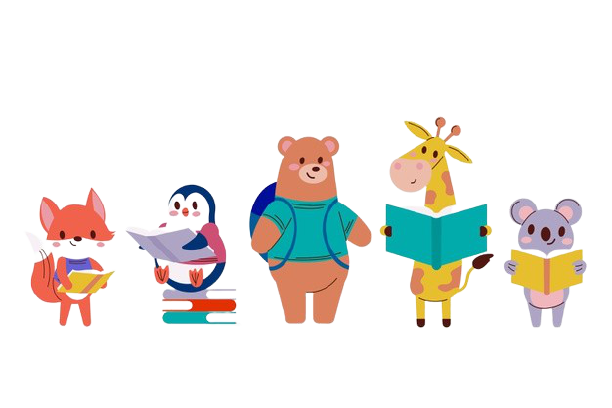 588
143
375
+
-
143
375
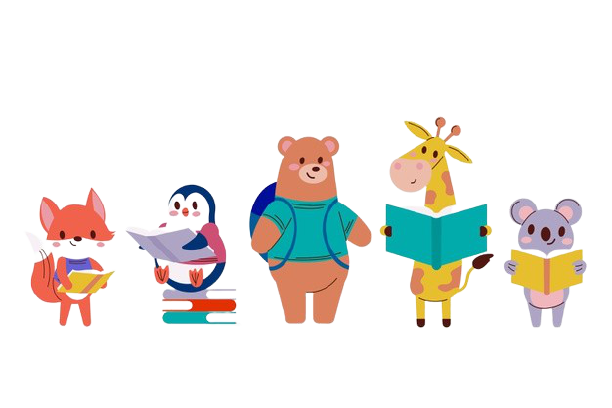 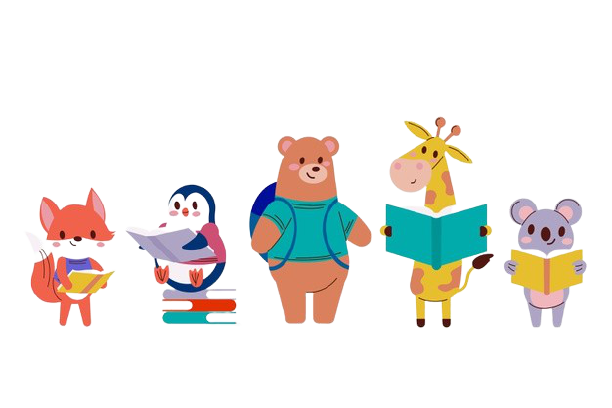 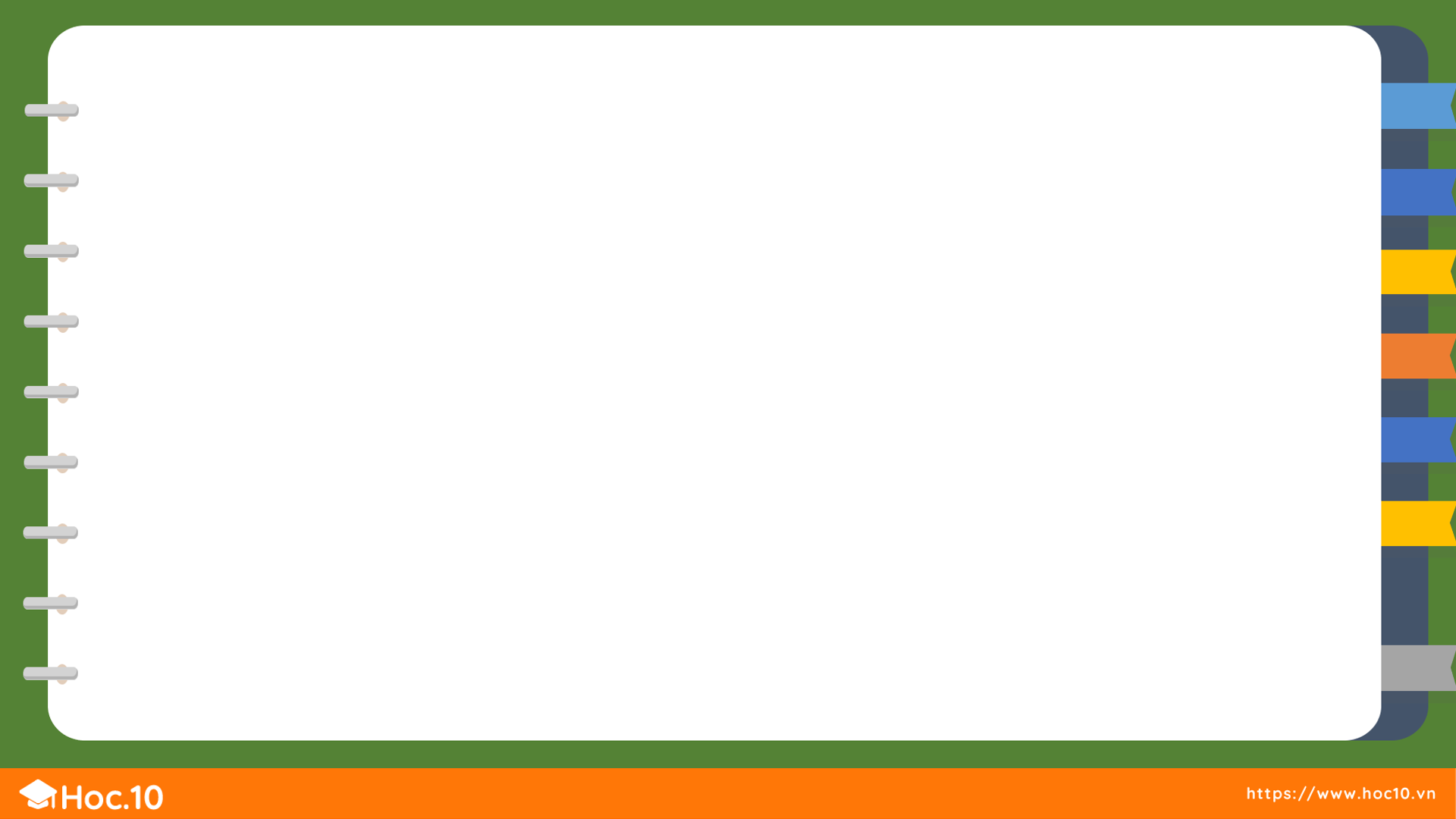 Tính
Hưởng ứng phong trào “Trồng cây gây rừng”, xã Thắng Lợi đã trồng được 345 cây bạch đàn và 420 cây keo tai tượng. Hỏi xã Thắng Lợi đã trồng được tất cả bao nhiêu cây bạch đàn và cây keo tai tượng?
6
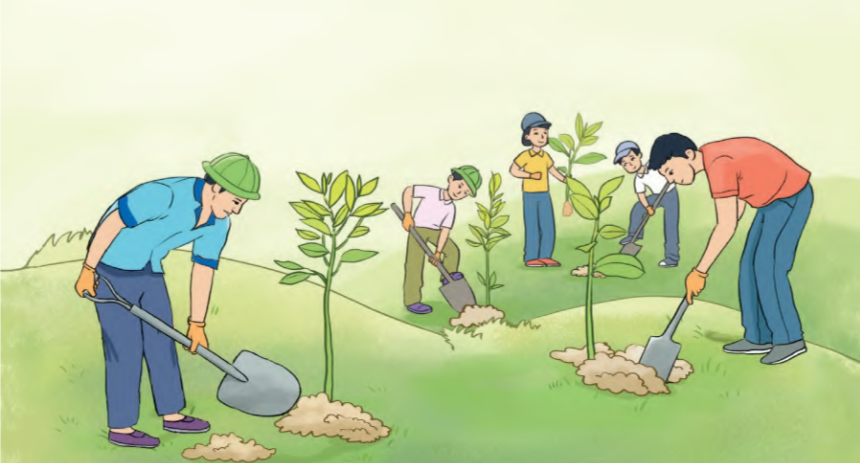 Bài giải:
Xã Thắng Lợi đã trồng được tất cả số cây bạch đàn và cây keo tai tượng là:
345 + 420 = 765 (cây)
Đáp số: 765 cây bạch đàn và cây keo tai tượng.
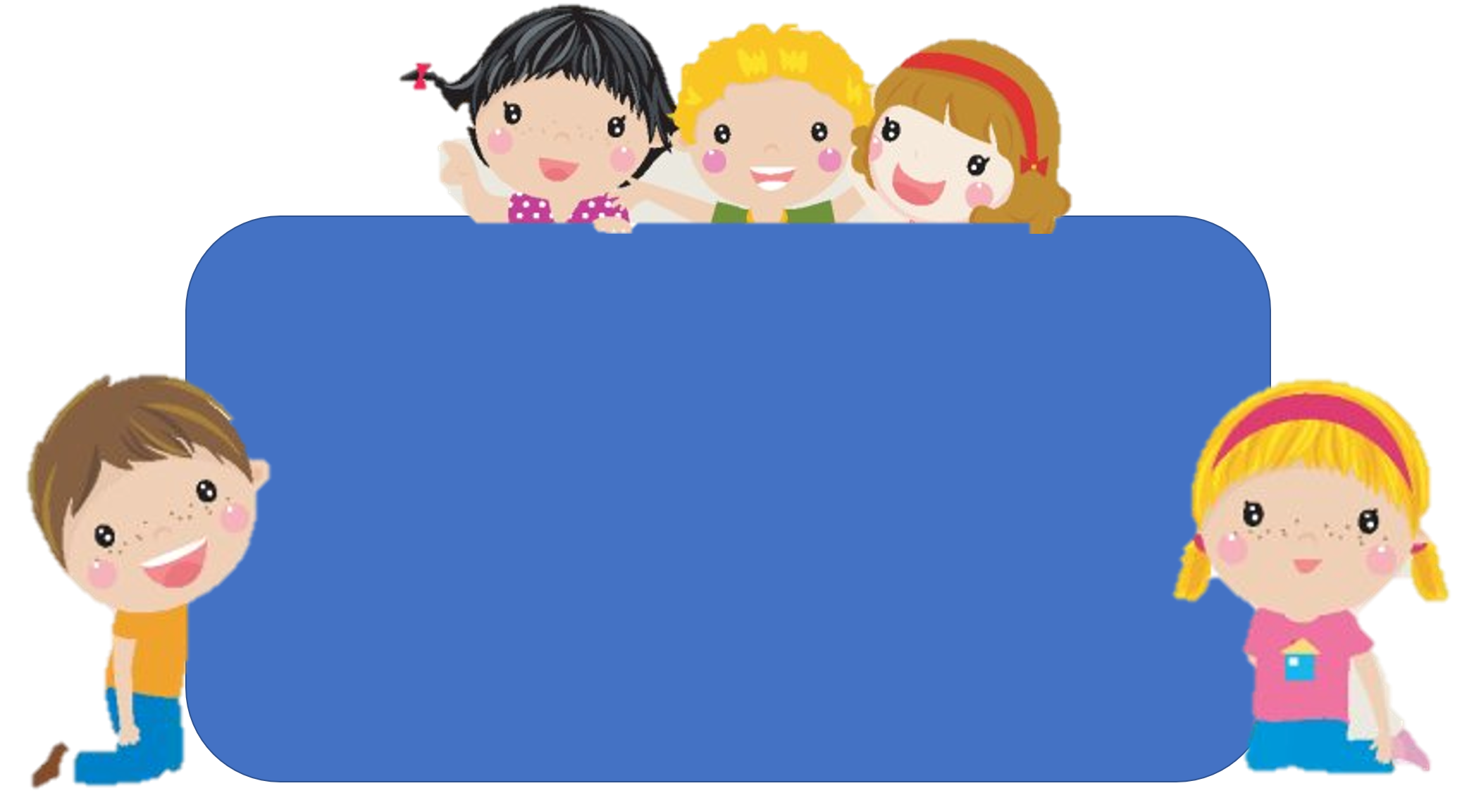 Em hãy chia sẻ những điều học được qua bài này.
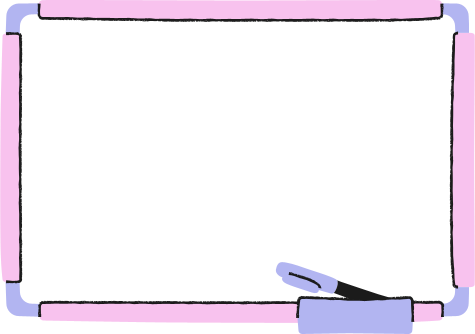 DẶN DÒ